Donosimo odluke: ako … onda … inače
Otvorite udžbenik na stranici 104.
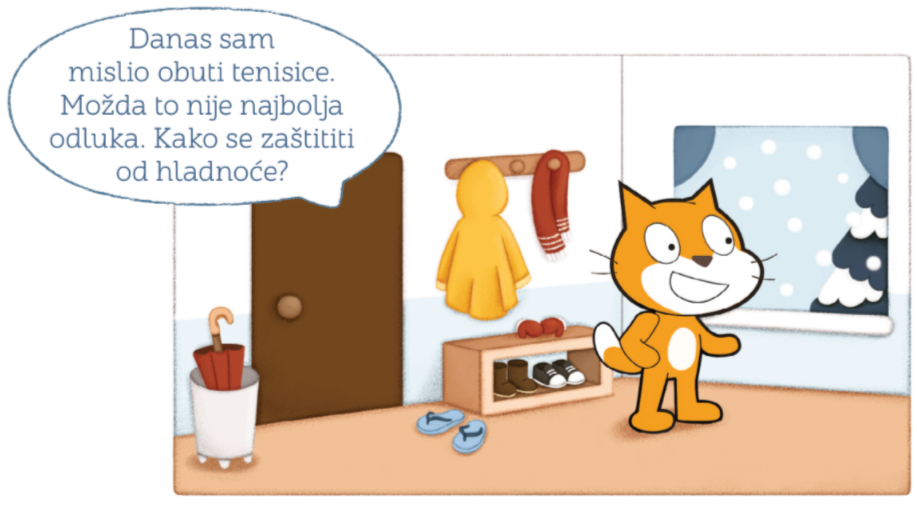 Kakvo je vrijeme vani?
Jel dobra odluka da mačak obuje tenisice ?
Objasni zašto.
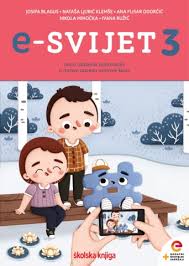 104. str.
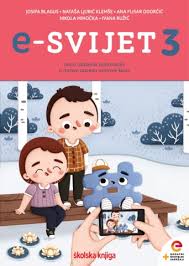 Donosimo odluke: ako…onda…inače
104. str.
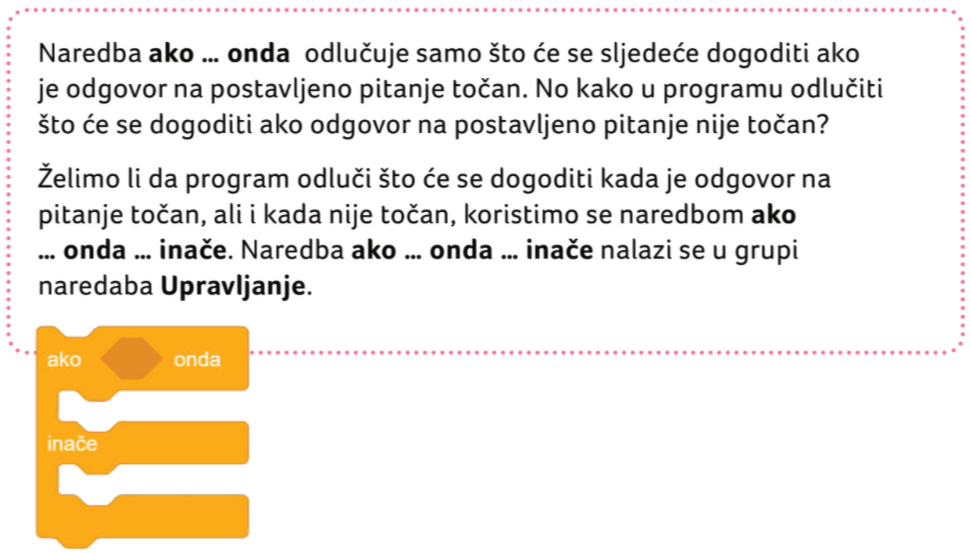 Otvori program Scratch, pronađi naredbu Upravljanje i pronađi blok ako…onda…inače
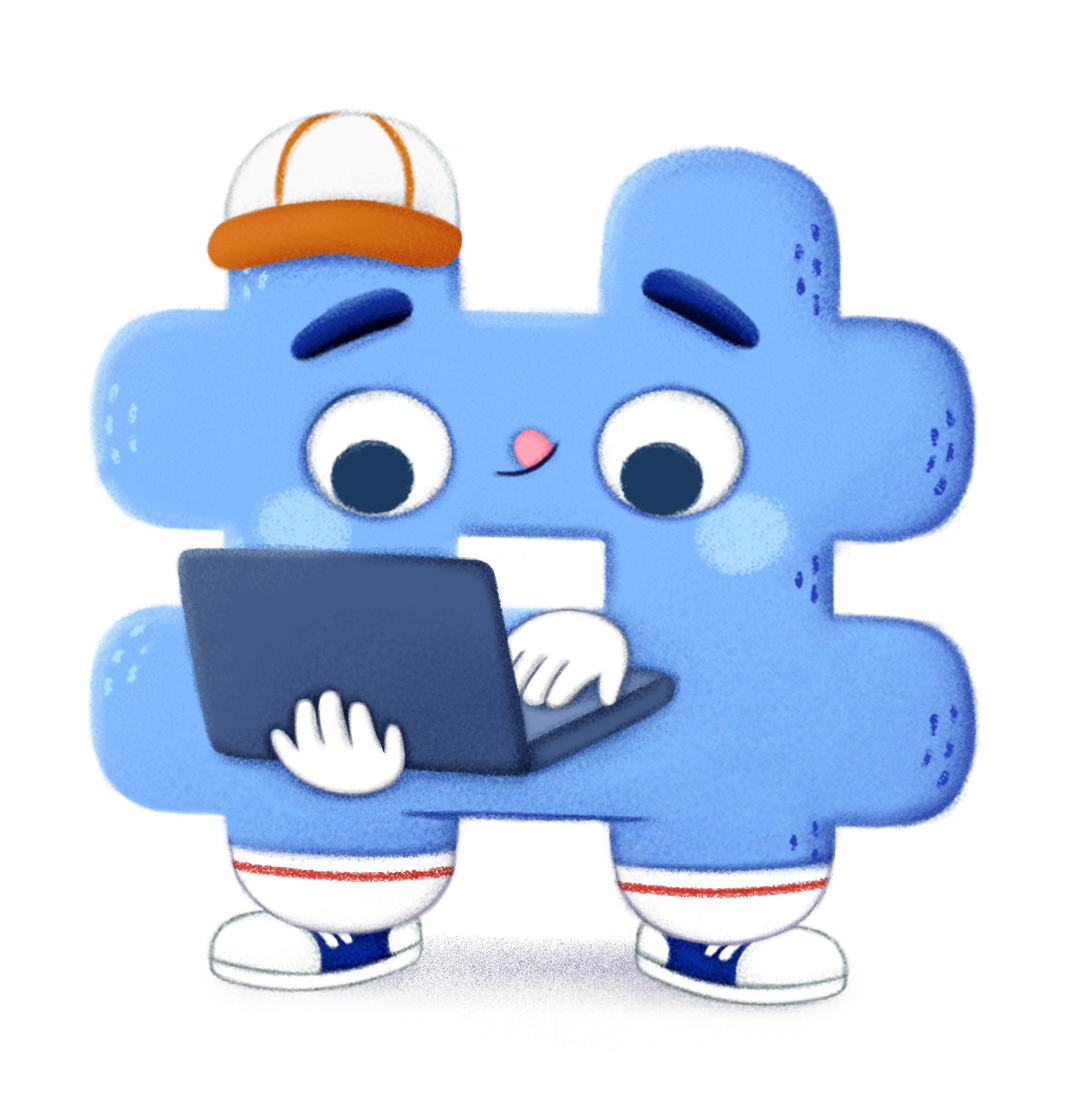 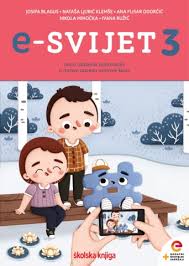 Donosimo odluke: ako…onda…inače
104. str.
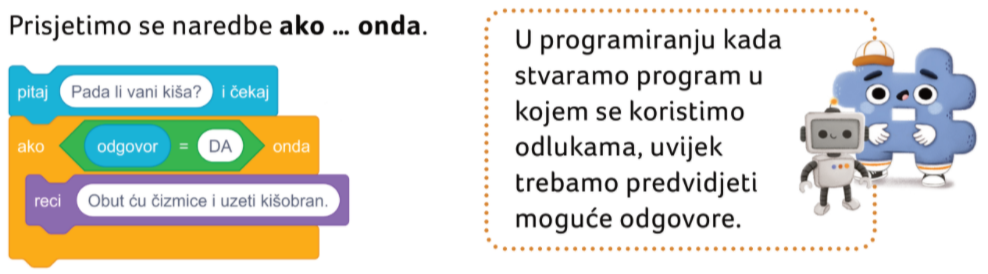 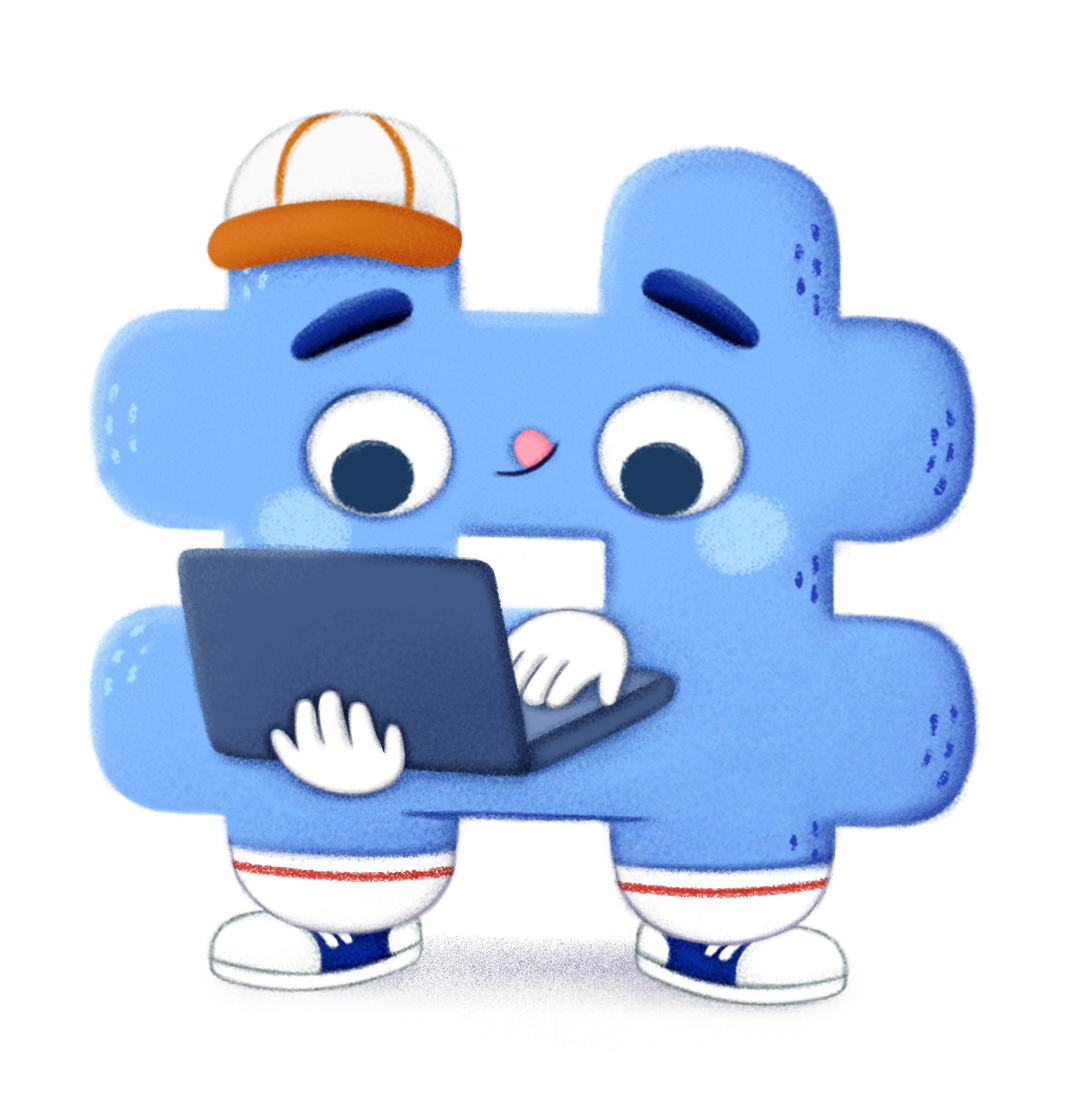 Prisjeti se čemu služi naredba ako…onda
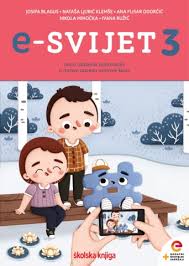 Donosimo odluke: ako…onda…inače
105. str.
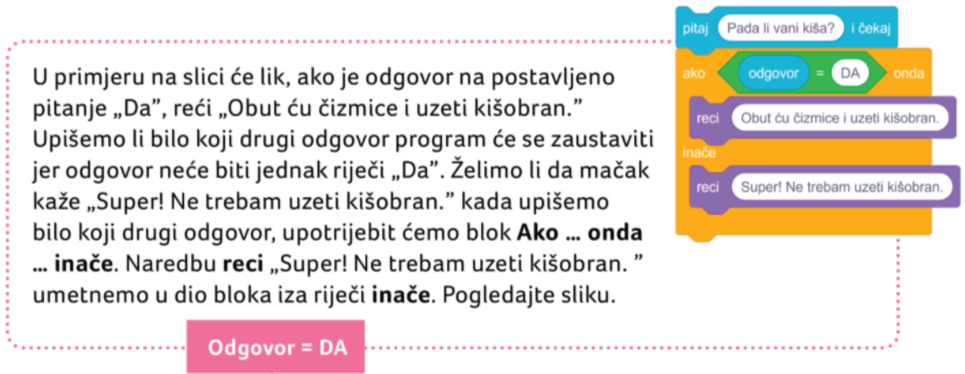 Složi prikazani program u programu Scratch.
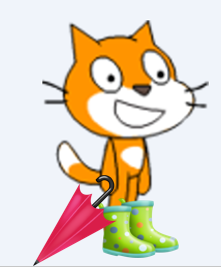 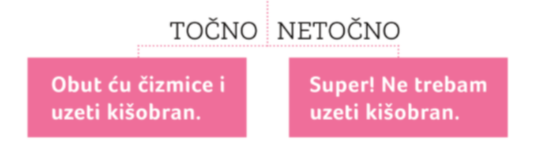 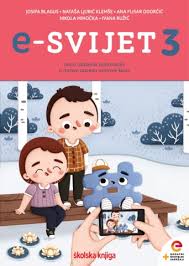 Donosimo odluke: ako…onda…inače
105. str.
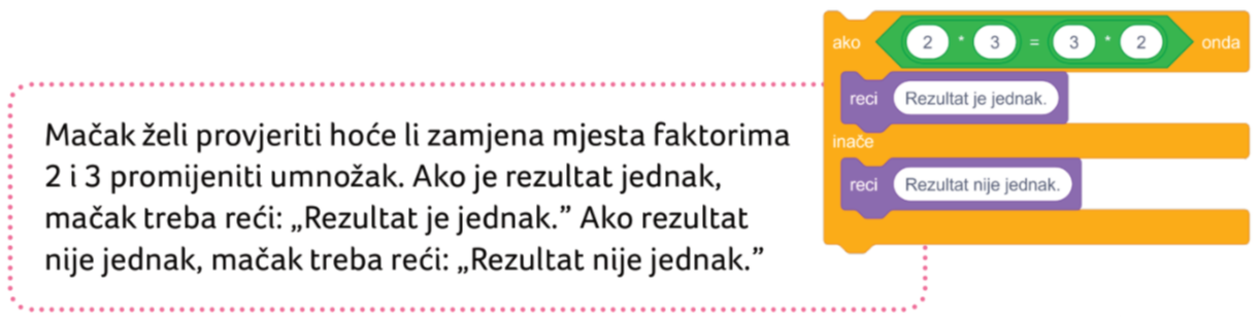 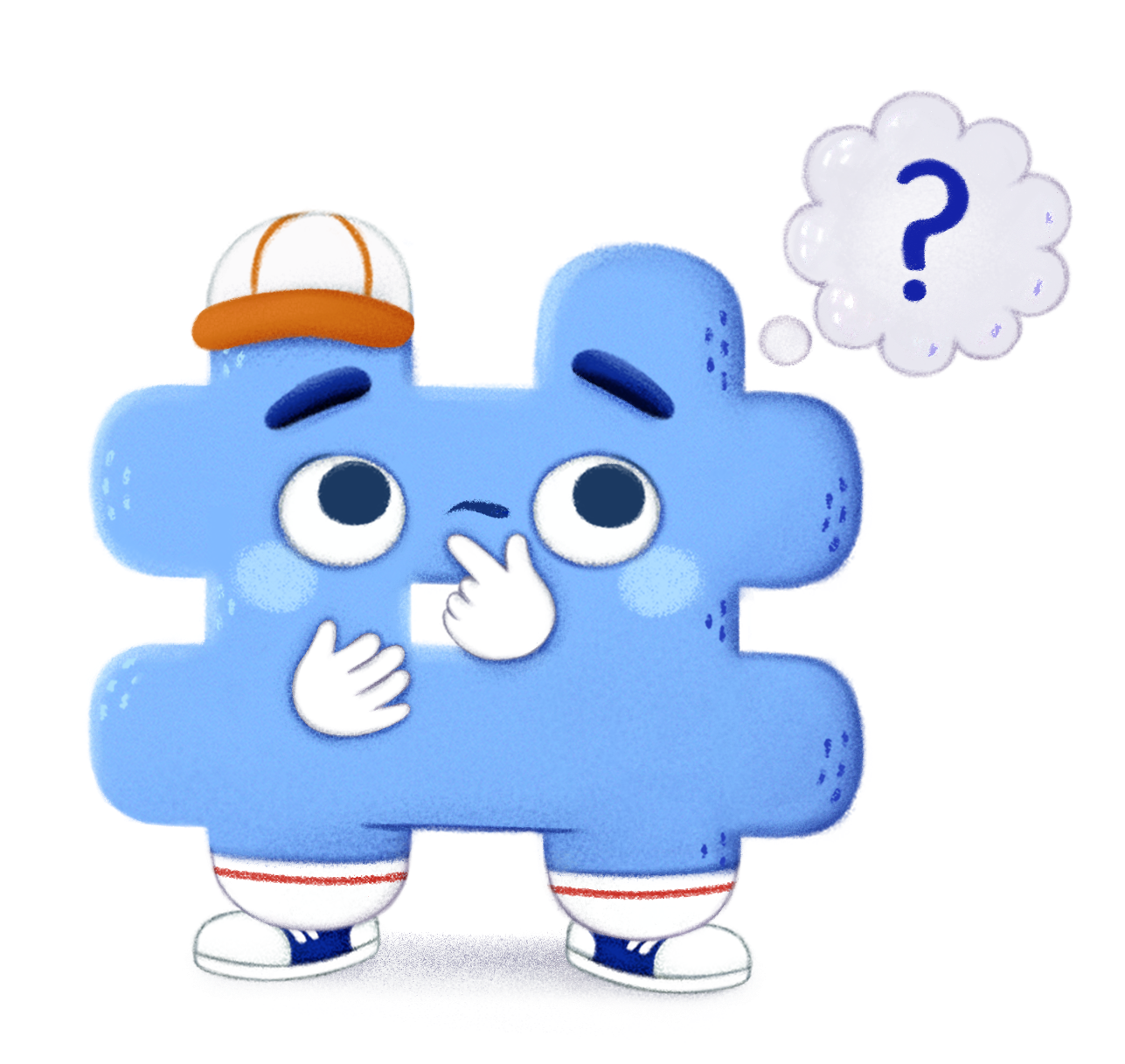 Pokušaj napraviti prikazani program. 
Hoće li zamjena mjesta faktora promijeniti umnožak?
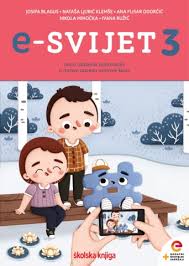 Donosimo odluke: ako…onda…inače
105. str.
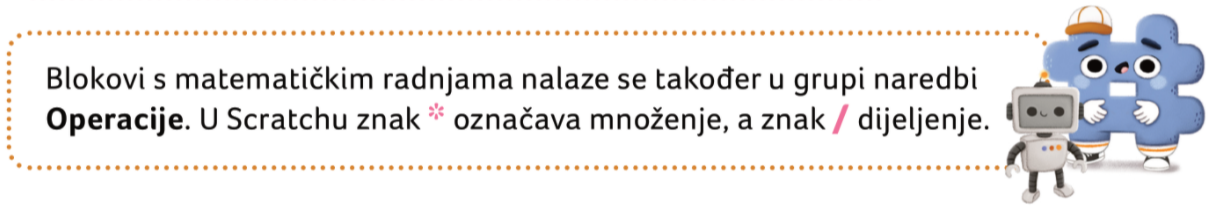 Pogledaj koji se sve blokovi kriju u grupi naredbi Operacije. 
Koji znak u matematici koristimo za množenje, a koji za dijeljenje?
Pazi da ne zamijeniš znakove u matematici i Scratchu.
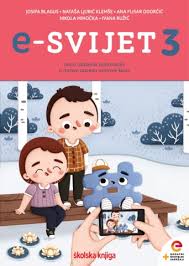 Donosimo odluke: ako…onda…inače
105. str.
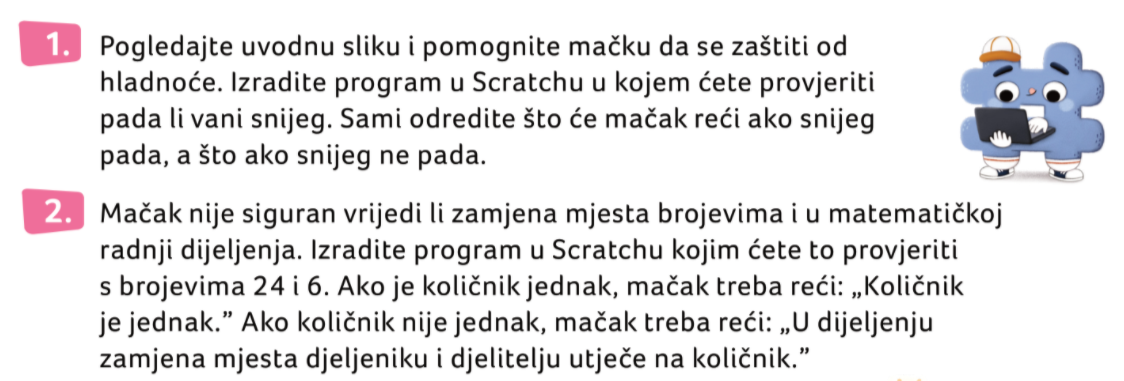 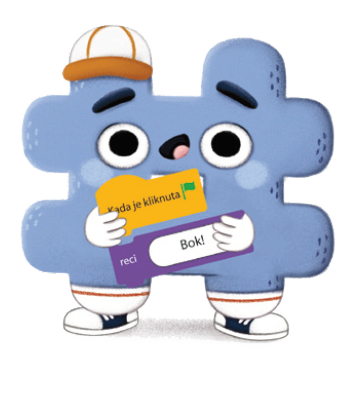 Izradi zadane programe.
Zapamti!
Naredba ako … onda … inače odlučuje što će se sljedeće dogoditi kada je odgovor na postavljeno pitanje točan, ali i ako odgovor nije točan.
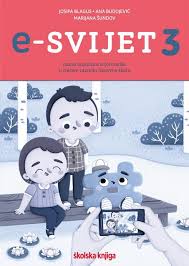 Donosimo odluke: ako…onda…inače
54. str.
Otvorite radnu bilježnicu na stranici 54.
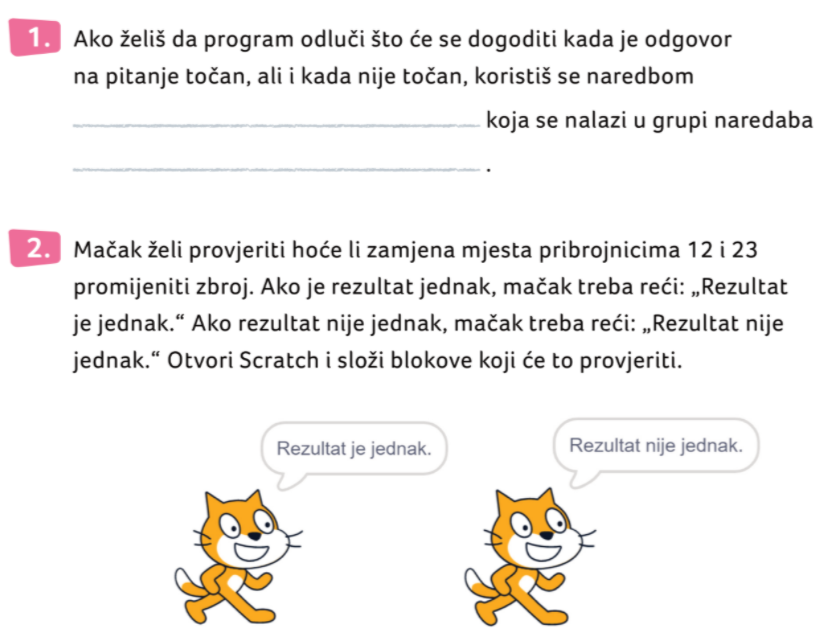 Riješi zadane zadatke.
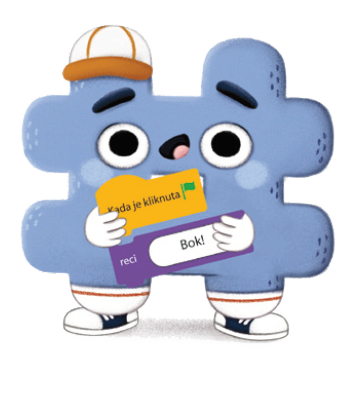 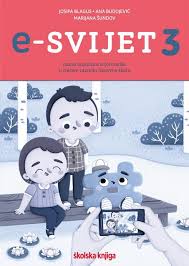 Donosimo odluke: ako…onda…inače
54. str.
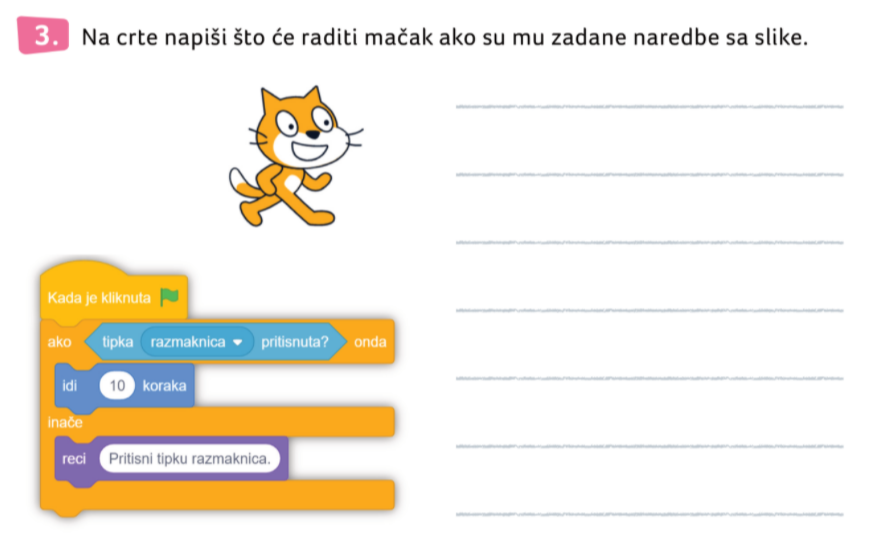 Koje su naredbe zadane mačku?
Što će mačak napraviti?
Napiši.
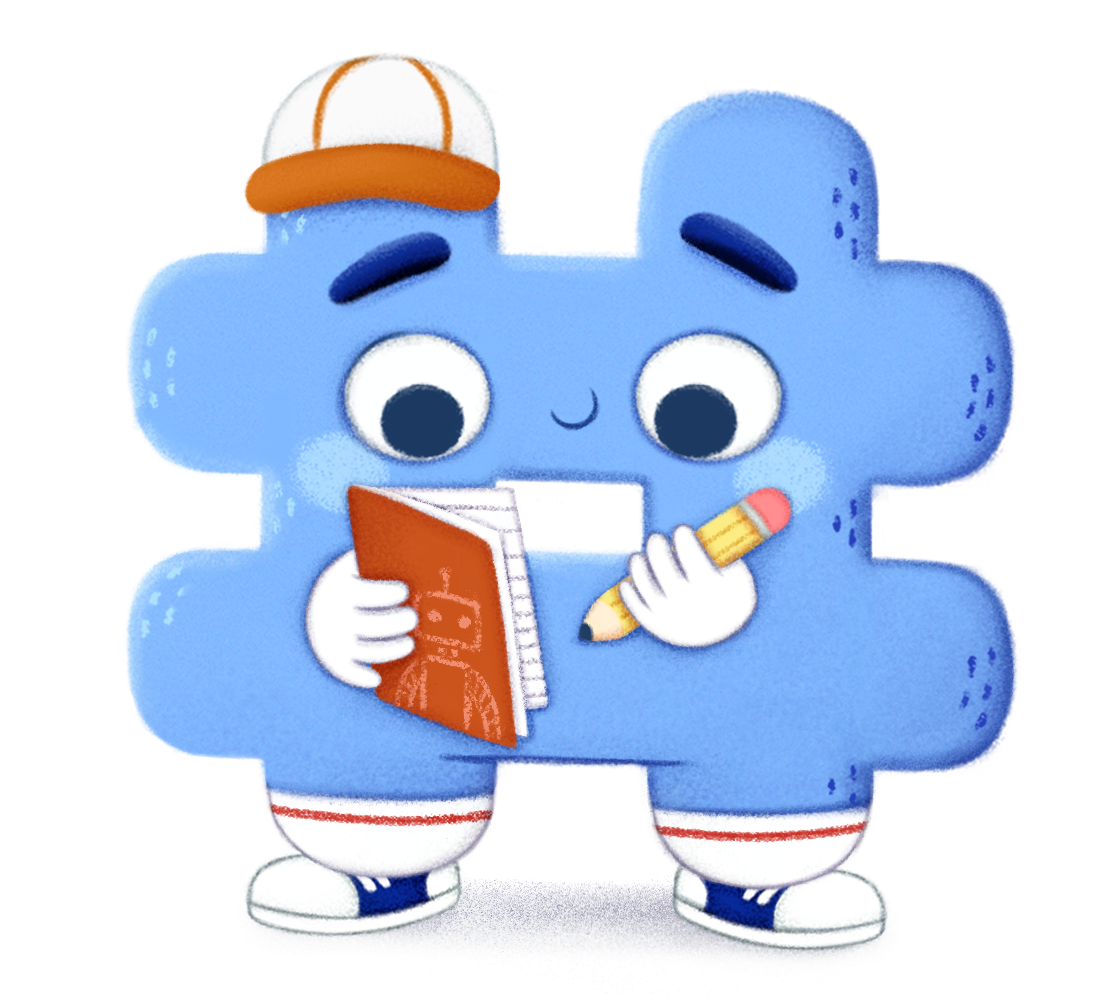 Poigraj se i provjeri svoje znanje!
Posjeti stranicu               , na njoj prolistaj svoj udžbenik iz informatike i klikom miša otvori kod       koji se nalazi pored naslova.
Kod       možeš i skenirati svojom               aplikacijom na mobilnom uređaju.
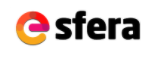 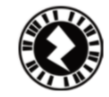 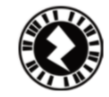 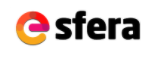 Klikni ovdje!
e-sfera.hr
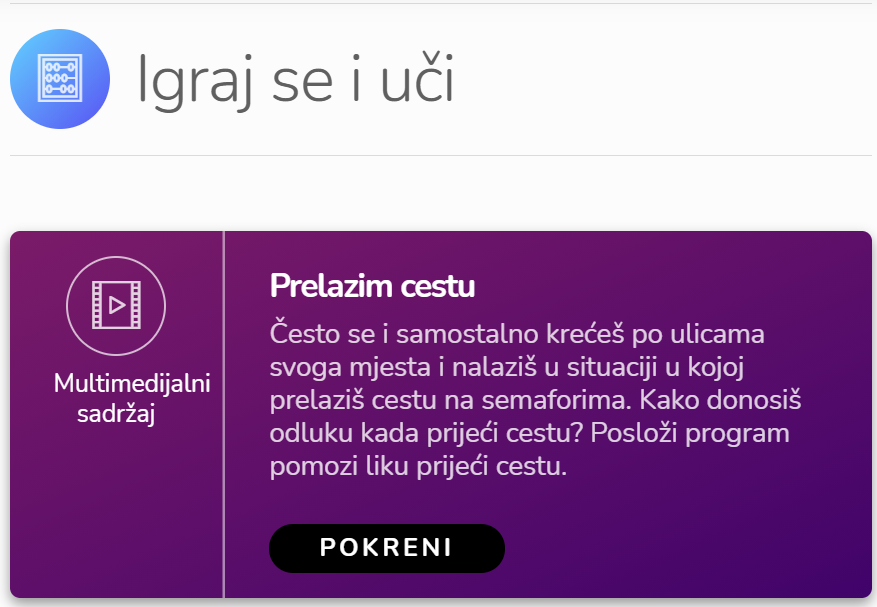 Poigraj se!
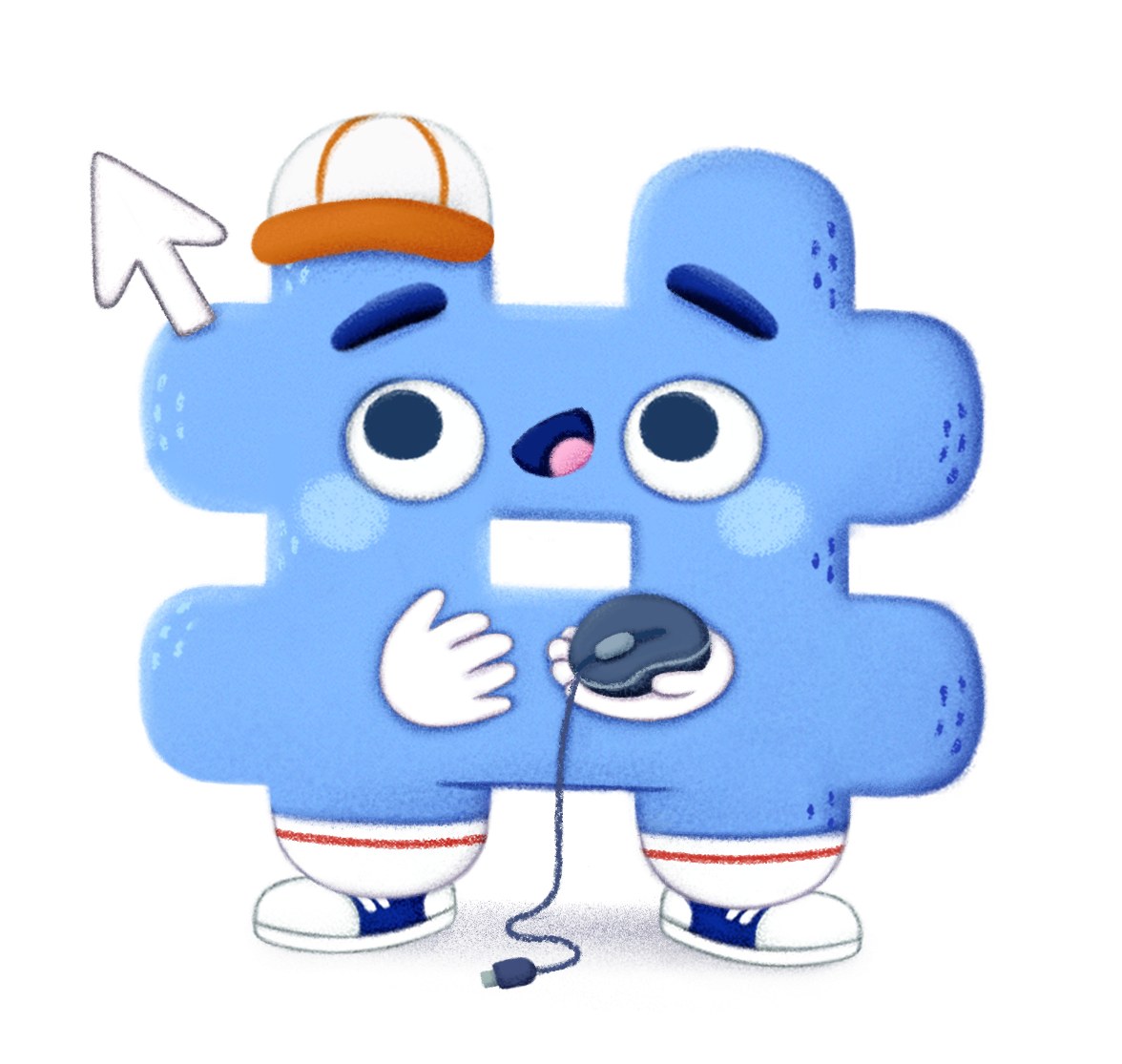